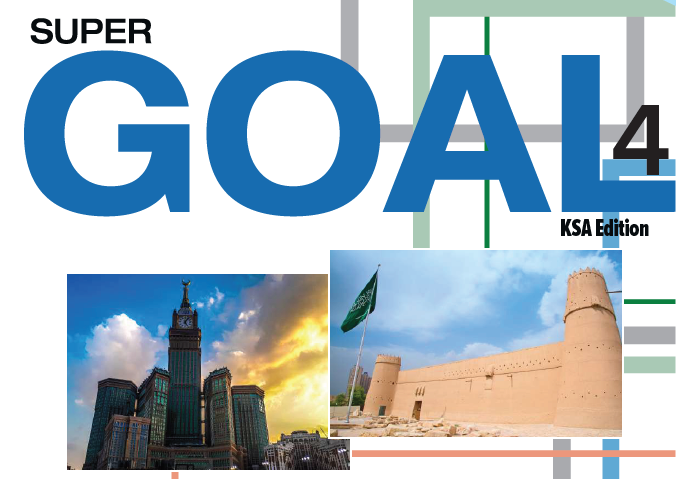 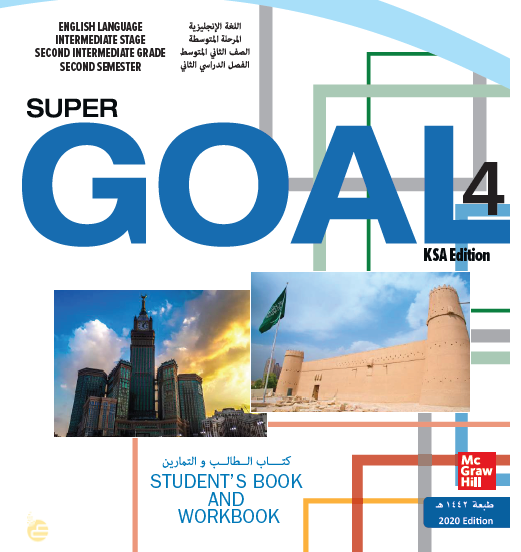 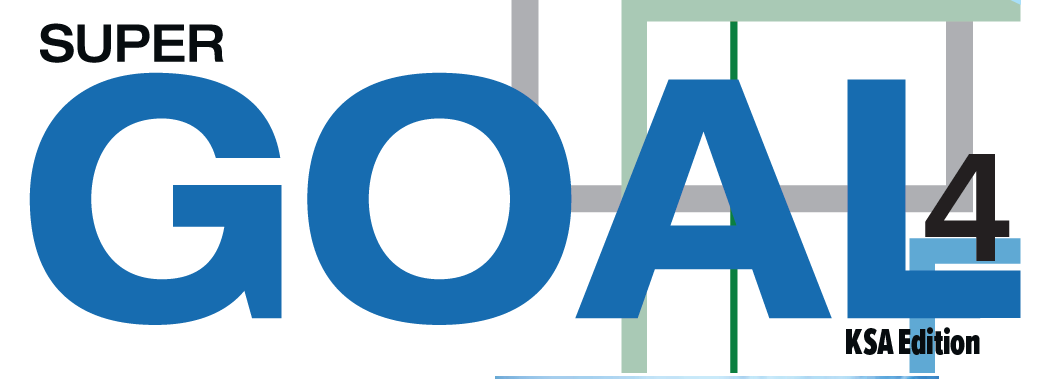 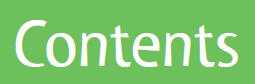 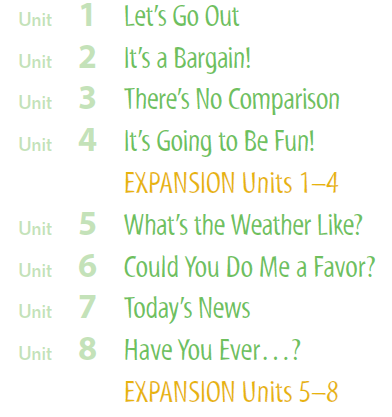 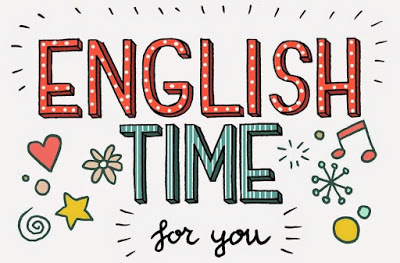 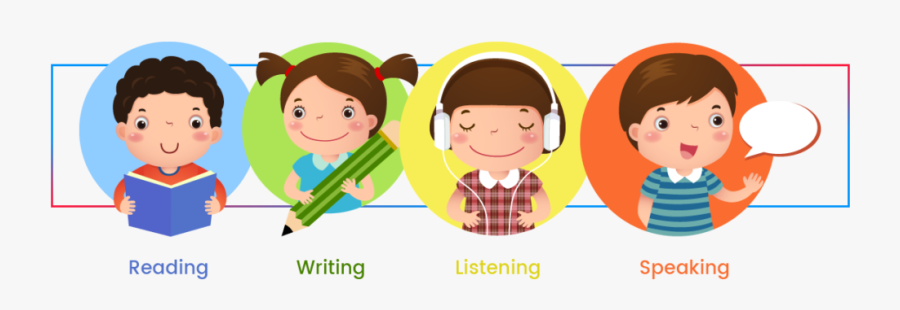 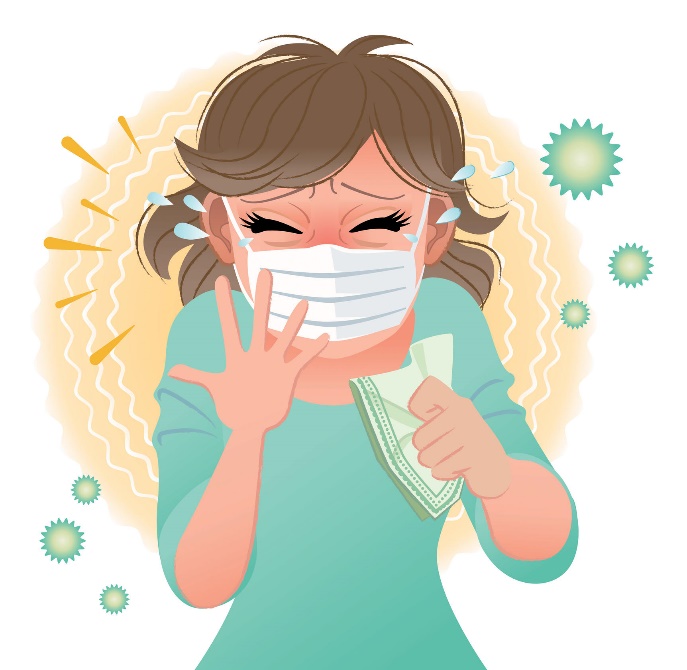 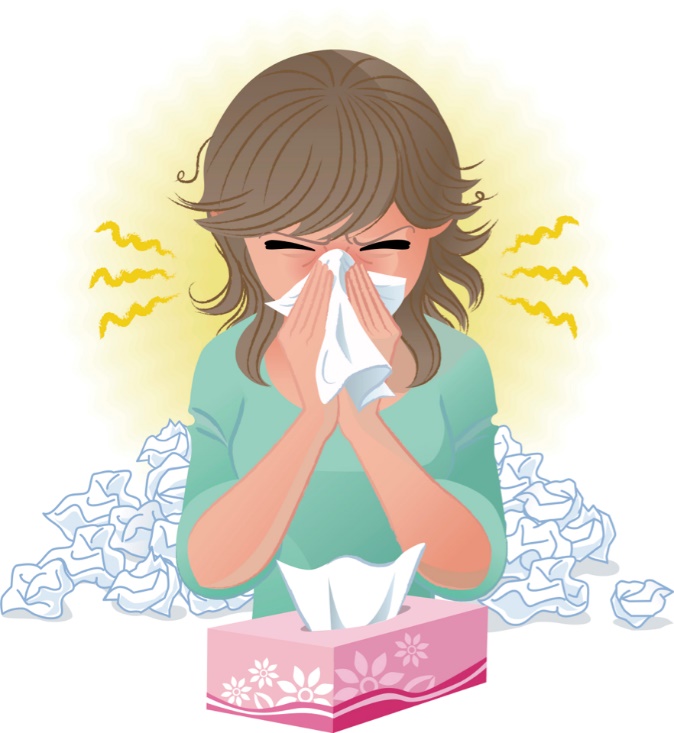 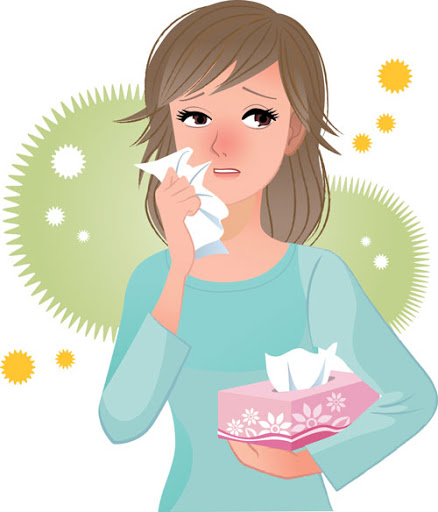 Covid 19
☺Avoid gathering !
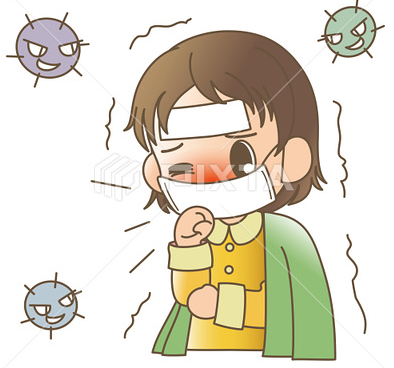 ☺We must wear a mask before
going out.
☺Social distancing is not a
choice, it is a must!
☺Keep a distance of 2 meters
to avoid accountability
☺wash hands constantly.
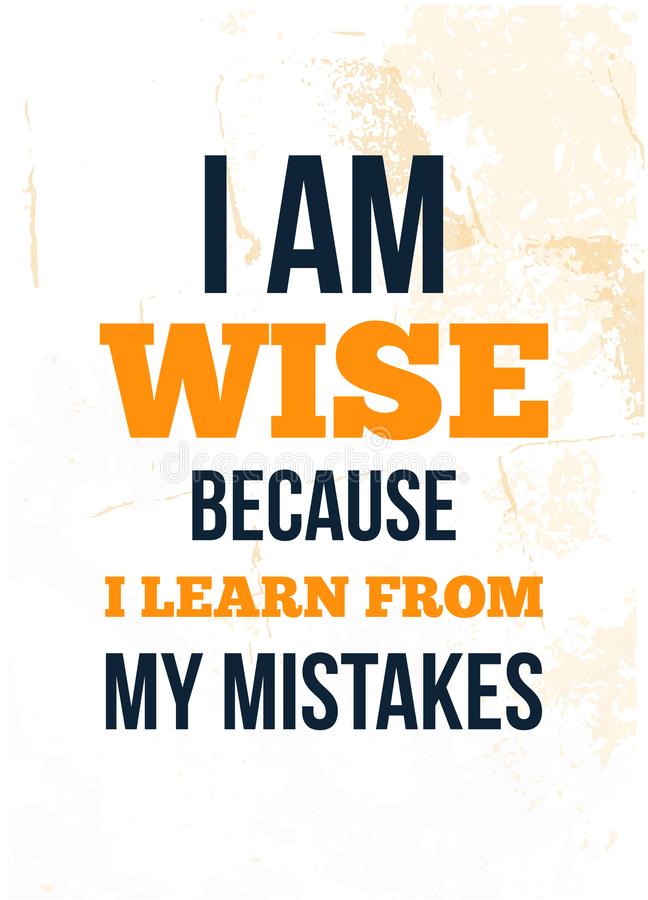 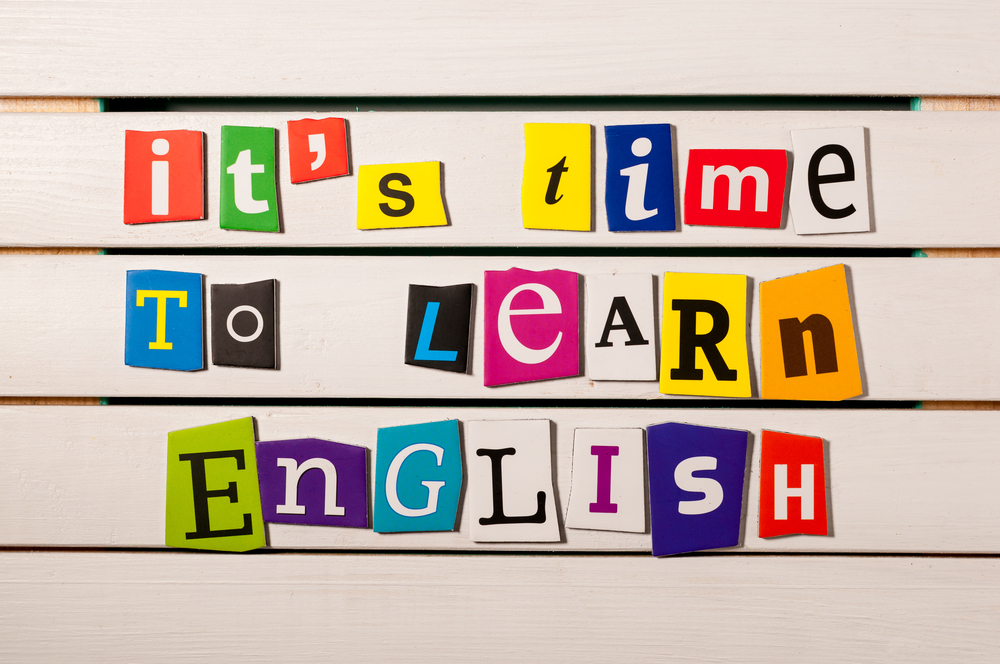 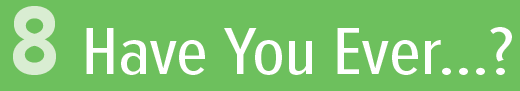 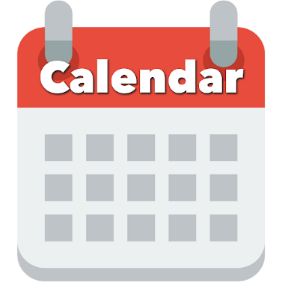 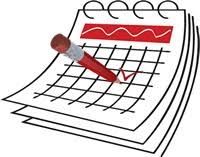 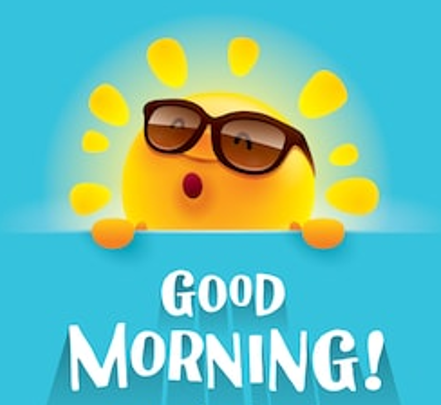 Today: Thursday
Date:
26-8-1442 H
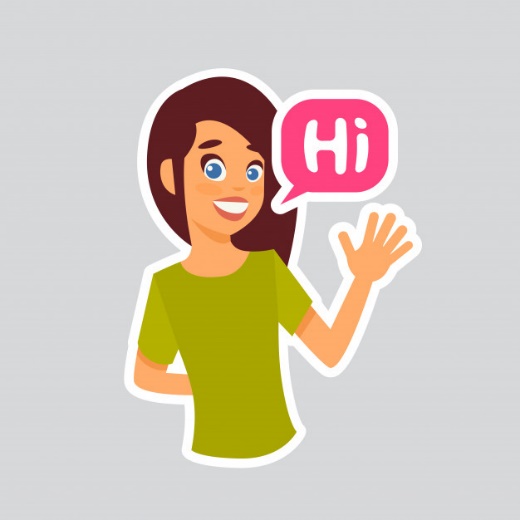 April 8th \ 2021
everyone,
How is everything going?
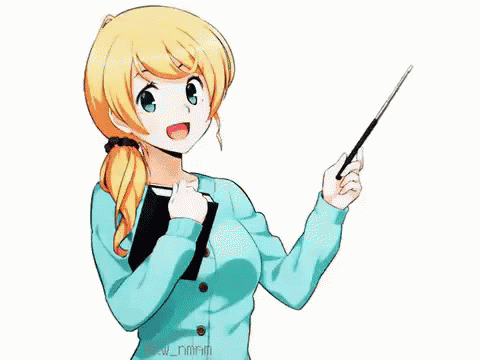 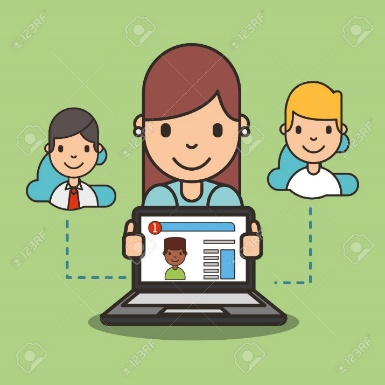 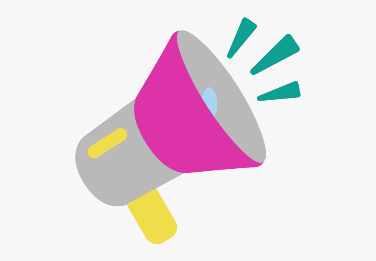 ارجو الالتزام بعدم كتابة أي تعليقات غير لائقة بالأدب العام. علماً بأنه أي محادثة نصية او كتابية مسجلة تحت اسمك ورقم هويتك 
وعلية سيتم معاقبة من لم تلتزم بالذوق العام والسلوك الحسن خلال تواجدك في المنصة او الفصول الافتراضية.
وذلك برفع شكوى وبلاغ رسمي ضدك بما تم كتابته او قولة والتواصل مع ولي الأمر والمسؤولين لاتخاذ الاجراء اللازم مع المخالفة. 

 ونتمنى وضع صوره في ملفك التعريفي لائقة بالمنصة التعليمية
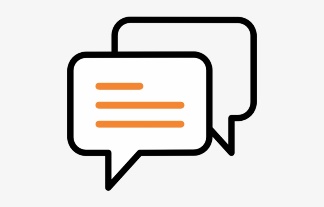 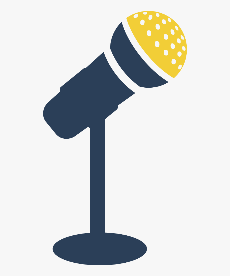 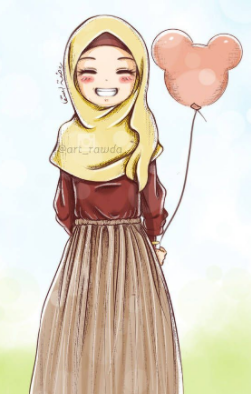 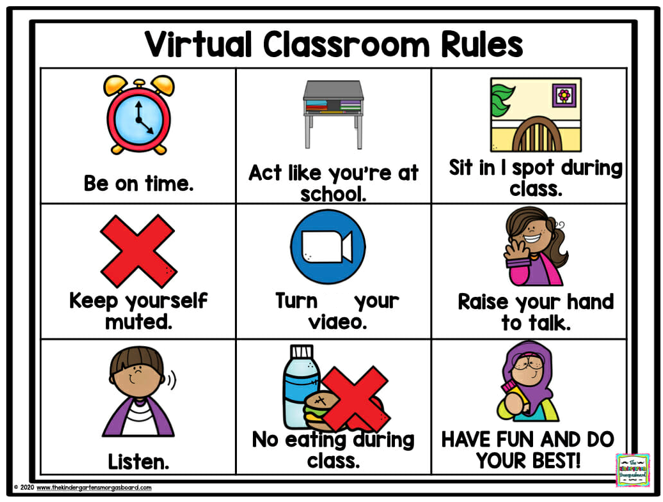 off
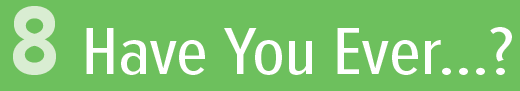 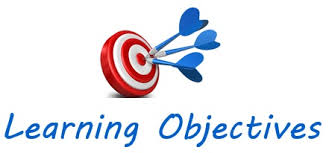 ☺
♥
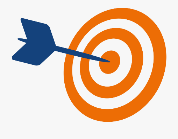 Review the Present Tenses and the Simple Past
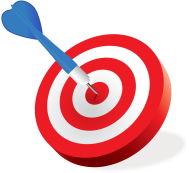 ….
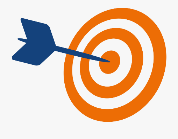 ..
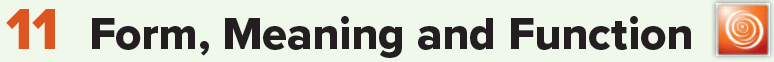 Page 71
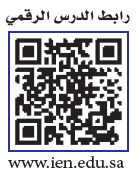 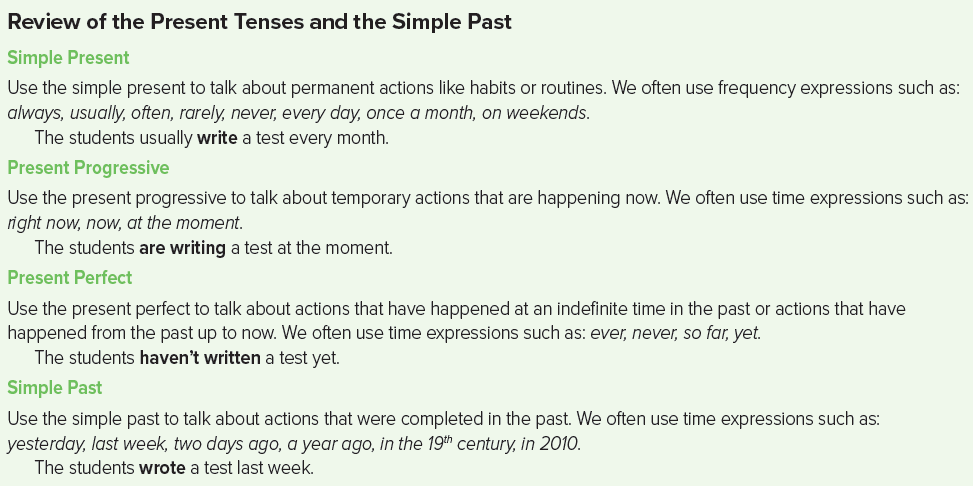 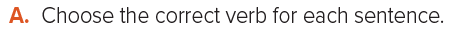 Page 71
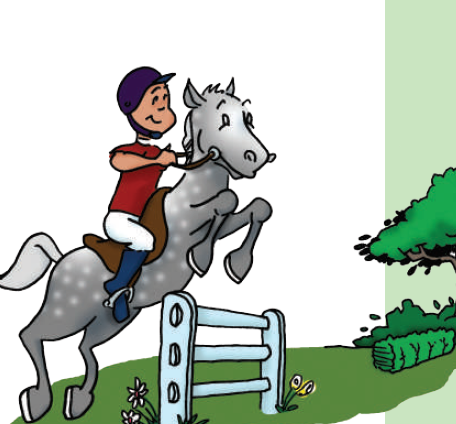 a
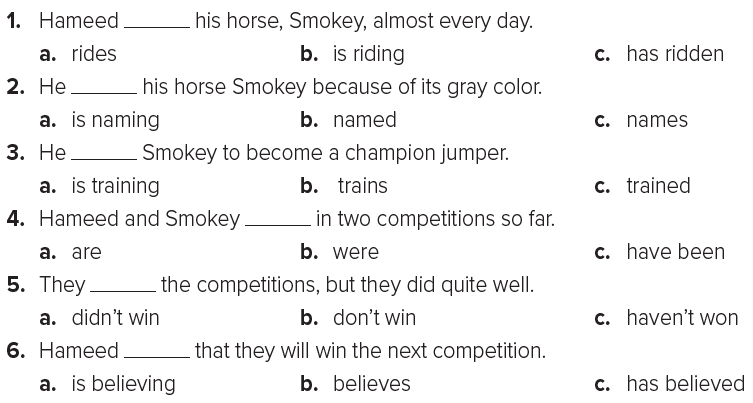 b
a
c
a
b
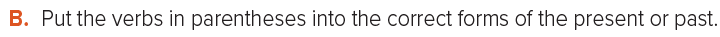 Page 71
haven’t been
went
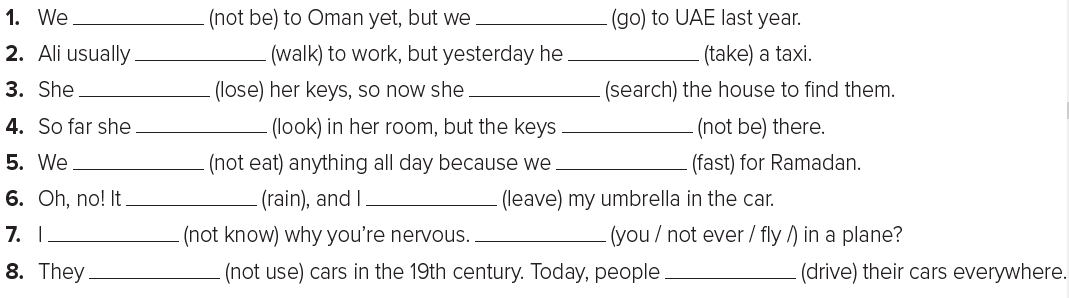 took
walks
is searching
lost\ has lost
aren’t\weren’t
has looked
haven’t eaten
didn’t eat
are fasting
left \have left
is raining
haven’t you ever flown
don’t know
didn’t use
drive
أتمنى الاهتمام بمتابعة الدروس في قتوات عين الرسمية من وزارة التعليم
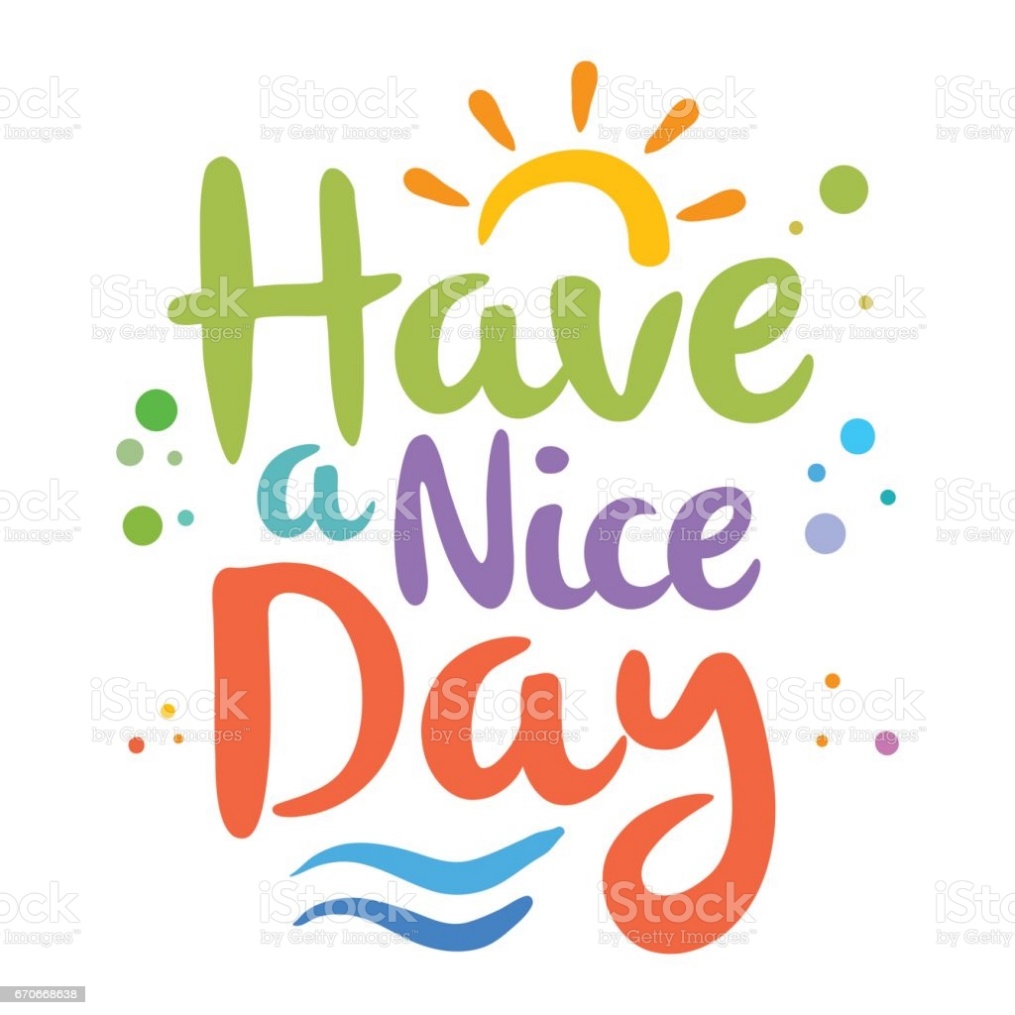 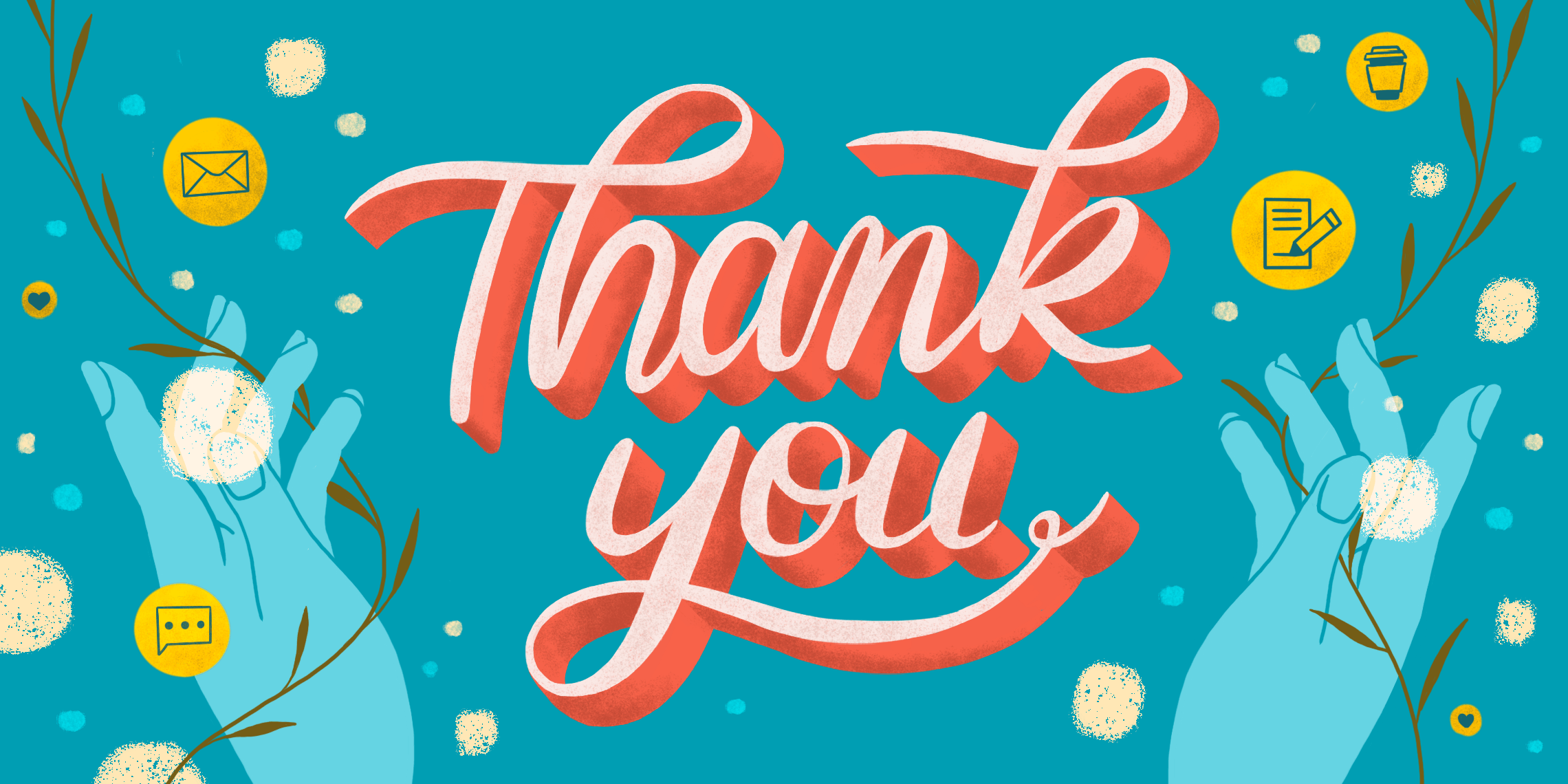 T.Noureyah Alghamdi
The end
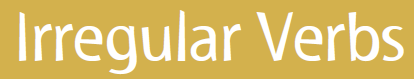 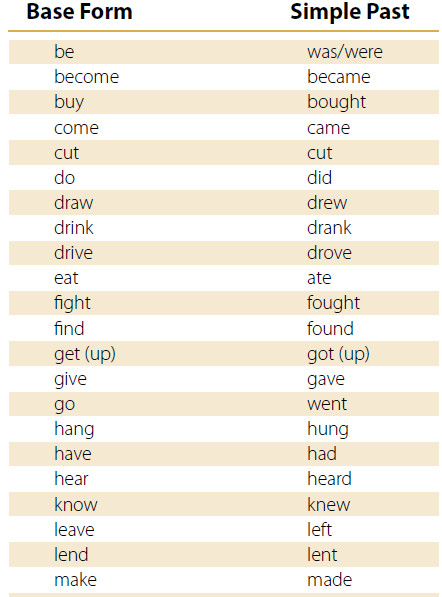 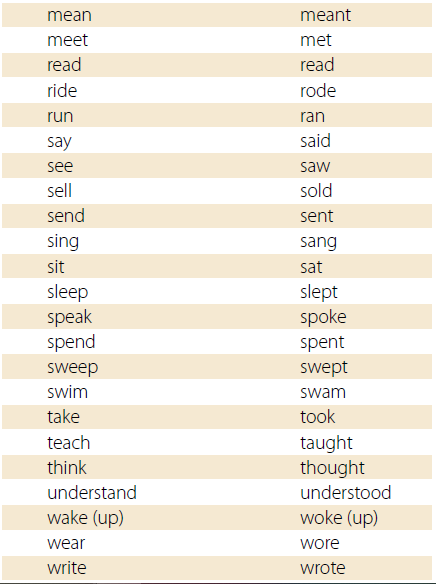